COMMUNICATION IN marRIAGE婚姻里的沟通
PROVERBS 18:1-8
箴言十八章一到八节
What is most important?最重要是作什么？
Illustration: Buying Gifts for your Wife? 1. Buying clothes the Worst买衣服不好
2. Buying Useful things for the House买家用的东西也不好
3. Worst is buying jewelries 最不好！（jewelry your wife wants you cannot afford, the jewelry you can afford, she doesn't want!)
4. Don't spend too much or too little!
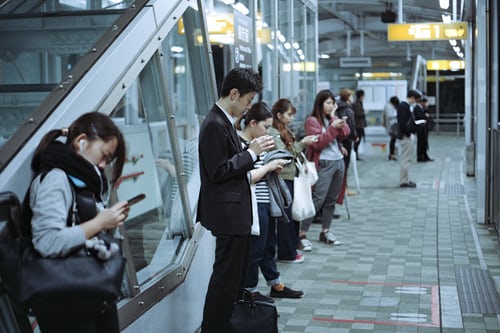 SECRET OF A LASTING MARRIAGE长久好婚姻的秘诀
2005 Guinness Book of Records: Percy and
Florence Arrowsmith held two records, one
The longest marriage of a living couple (80)
And having the largest married couple's
Aggregate age at 205 years.
Wife said: because you must never go to sleep
As bad friends. If you've had a quarrel, you
Make it up. Never be afraid to say "I'm sorry."
Percy said the secret to him is just 2 words: 
Yes, dear!
WHAT YOU SAY IS IMPORTANT!不说话是最糟糕的方式
ILLUSTRATION: THE SILENT TREATMENT IS THE WORST COMMUNICATION GOAL
因为猜是最坏的沟通！
We all like to Assume, which is the worst kind of communication!
PROVERBS 18:1-8箴言十八章一节
"UNFRIENDLY PEOPLE CARE ONLY ABOUT THEMSELVES; THEY LASH OUT AT COMMON SENSE." VS. 1
“与众寡合的，独自寻求心愿，并恼恨一切真智慧。”
PROVERBS 18:1-8箴言十八章二节
"FOOLS HAVE NO INTEREST IN UNDERSTANDING; THEY ONLY WANT TO AIR THEIR OWN OPINIONS." VS. 2
“愚昧人不喜爱明智，只喜爱显露心意。”
PROVERBS 18:1-8箴言十八章四节
"WISE WORDS ARE LIKE DEEP WATERS; WISDOM FLOWS FROM THE WISE LIKE A BUBBLING BROOK." VS. 4
“人口中的言语如同深水，智慧的泉源好像涌流的河水。”
PROVERBS 18:1-8箴言十八章六节
"FOOLS' WORDS GET THEM INTO CONSTANT QUARRELS; THEY ARE ASKING FOR A BEATING." VS. 6
“愚昧人张嘴启争端，开口招鞭打。”
PROVERBS 18:1-8箴言十八章七节
"THE MOUTHS OF FOOLS ARE THEIR RUIN; THEY TRAP THEMSELVES WITH THEIR LIPS." VS. 7
“愚昧人的口自取败坏，他的嘴是他生命的网罗。”
PROVERBS 18:1-8箴言十八章八节
"RUMORS ARE DAINTY MORSELS THAT SINK DEEP INTO ONE'S HEART." VS. 8
“传舌人的言语，如同美食深入人的心腹。”
The words of a talebearer are as wounds, and they go down into the innermost parts of the belly. Talebearing hurts the reputation of the person with the private fault, sin, or event being told; it also hurts the person hearing the report, for it damages his opinion of his friend. The effects of this common sin are very destructive with deep, long-lasting consequences. The damage and pain occurs in the most inner parts, the heart and the soul (Pr 20:27,30).
SOUND ADVICE ON COMMUNICATION BY NORMAN WRIGHT
1. LISTEN AND WAIT 先听等候在说
2. SLOW TO SPEAK UNTIL UNDERSTANDS
3. SPEAK THE TRUTH ALWAYS说真理
4. DO NOT USE SILENCE TO FRUSTRATE
5. DO NOT QUARREL, BUT COMMUNICATE
SOUND ADVICE ON COMMUNICATION BY NORMAN WRIGHT
6. DO NOT RESPOND IN ANGER不要用怒气反应
7. ADMIT YOUR WRONG AND ASK FORGIVENESS
8. AVOID NAGGING箴言25:24房顶；27:15漏水
9. DO NOT BLAME BUT ENCOURAGE要鼓励
10. UNDERSTAND AND ALLOW FOR DIFFERENCES
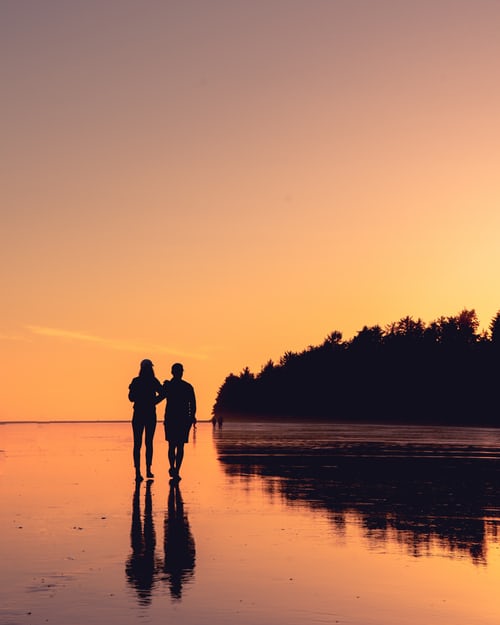 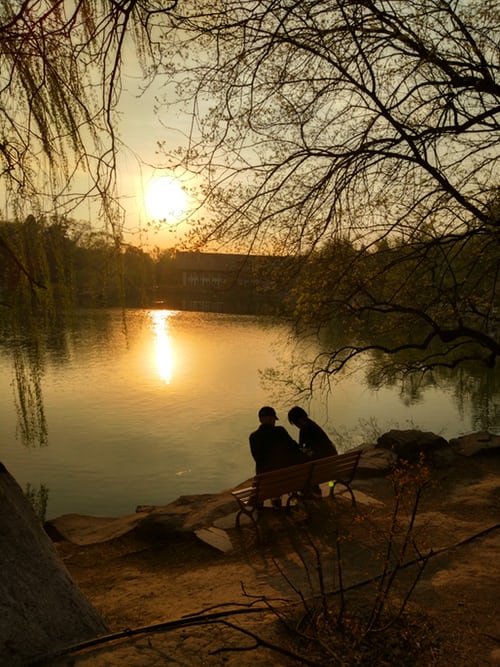 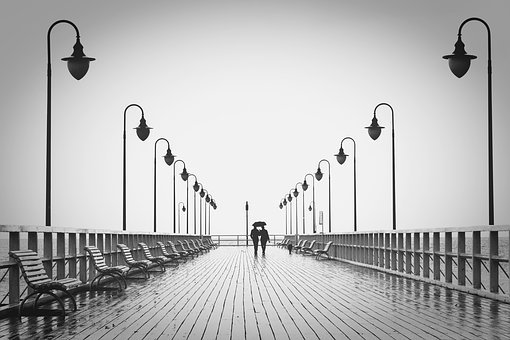 [Speaker Notes: 花时间沟通，去只有你们两个人的地方。北卡有上，水，海，公园都可以去。夫妻一定要在一起花时间沟通，Have Fun!]
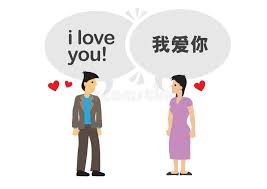 IMPORTANT！
最要紧的？
沟通，沟通
谦卑的沟通！
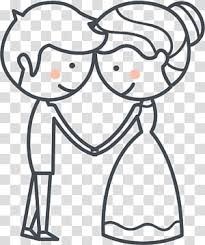 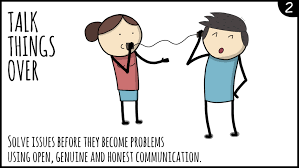 Importance
Of Counseling
婚前，婚后辅导
是重要的
Illustration: No
Need for Counseling
[Speaker Notes: 需要谦卑才会学习，沟通就是要谦卑，花美好的时间与配偶了！]